Применение современных дистанционных и ИКТ-технологий  на уровне начального общего образования на примере реализации комплексной образовательной программы 
«Мир моих интересов»




Аседулова Т.А., учитель 
начальных классов 
МБОУ «СОШ №10»
[Speaker Notes: Заполняется 2 раза в год – декабрь, май]
ИНФОРМАЦИОННАЯ  КУЛЬТУРА:
- информационная грамотность;
-  этика пребывания в виртуальной среде.
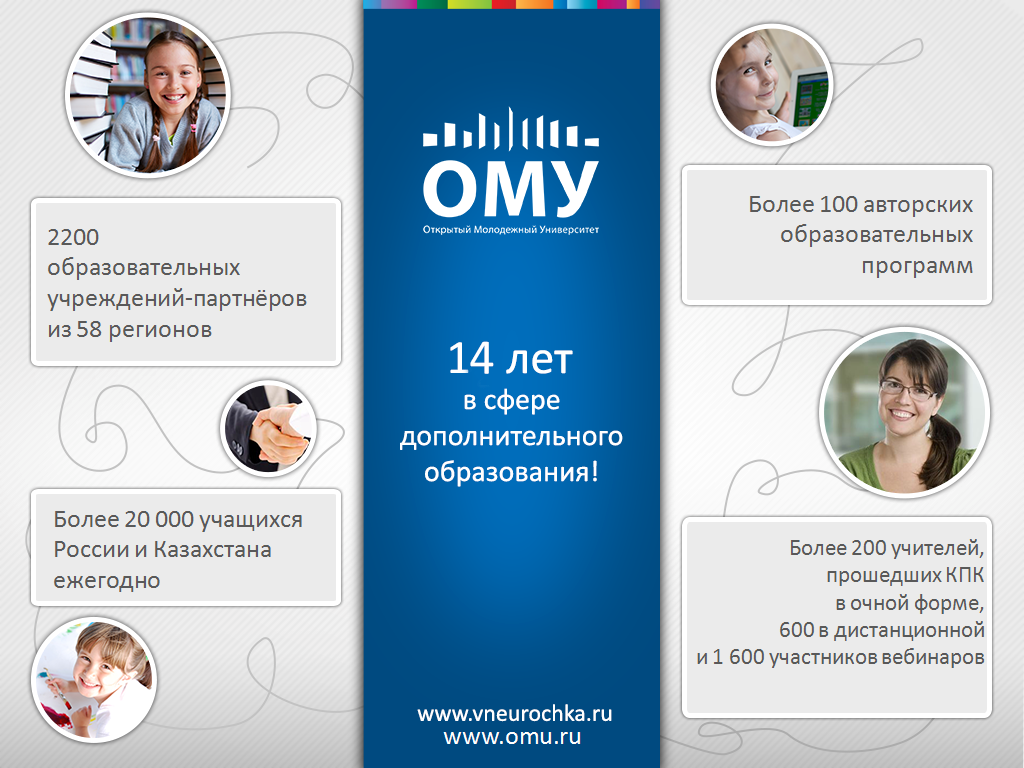 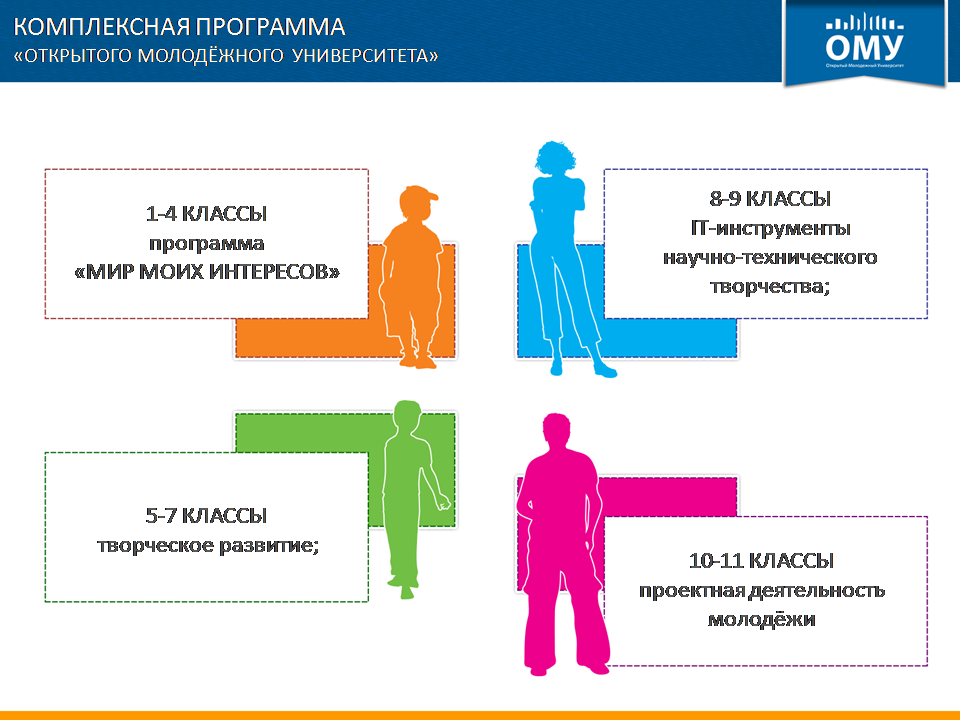 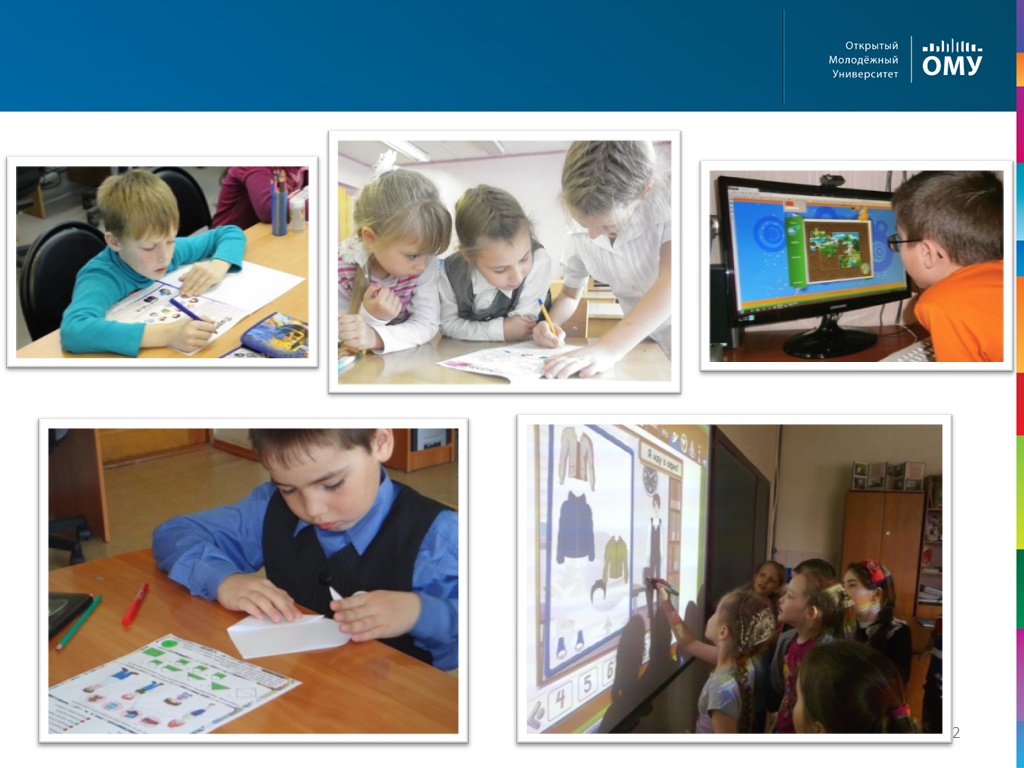 Цель программы – развитие познавательного интереса учащихся через создание информационно-образовательной среды, предполагающей практико-ориентированный подход.ГАНИЗАЦИИ ЗАНЯТИЙ
Задачи:
- повышение учебно-познавательной мотивации; 


- улучшение динамики освоения функциональной грамотности;
- углубление знаний по предмету и, как следствие, повышение информационной культуры;
- формирование умений и навыков исследовательского поиска; 


- приобретение коммуникативных навыков.
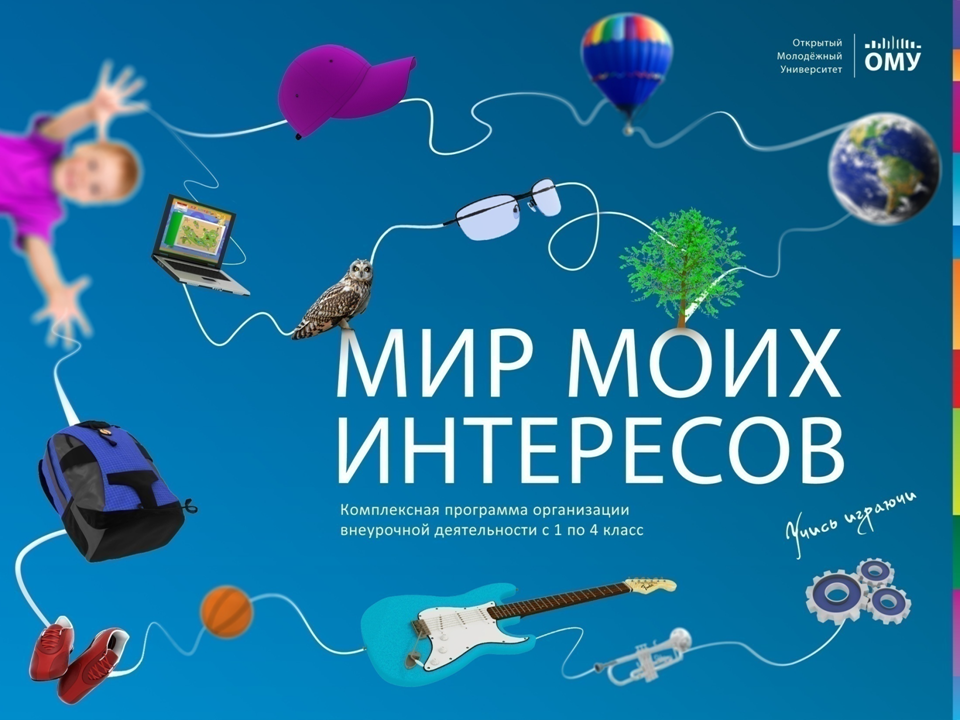 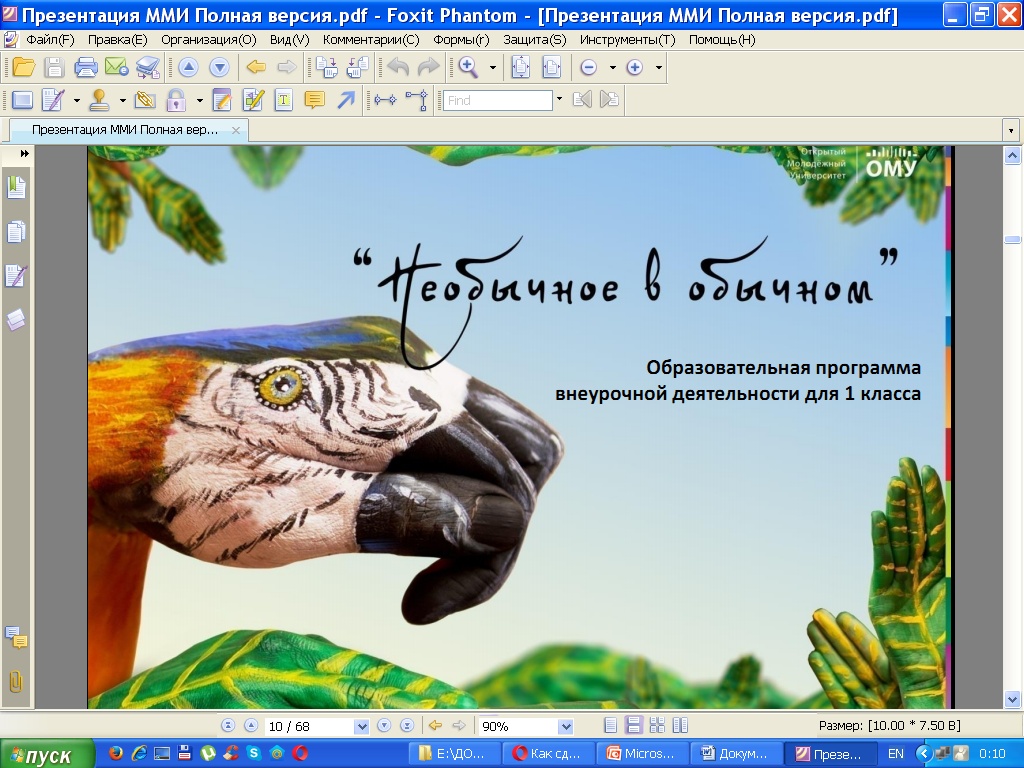 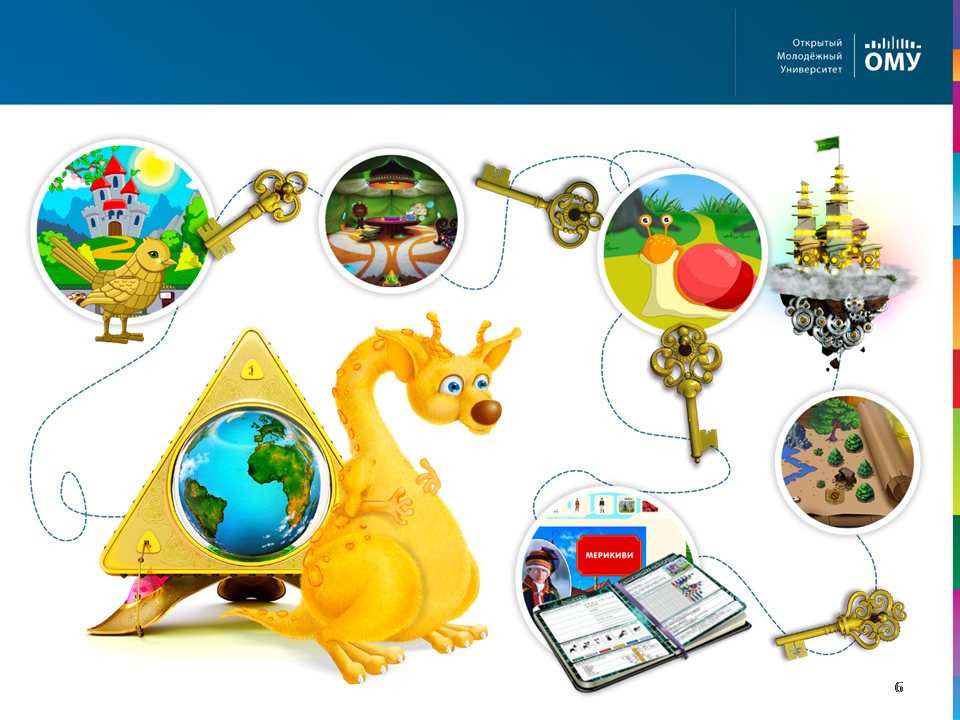 ВИДЫ ДЕЯТЕЛЬНОСТИ при работе с программой
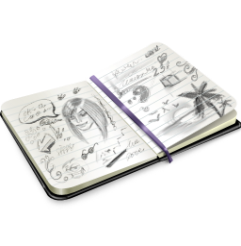 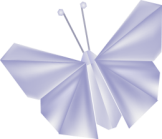 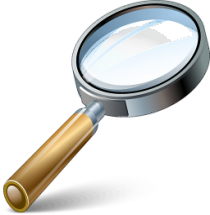 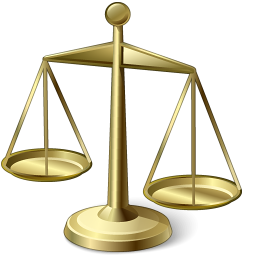 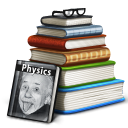 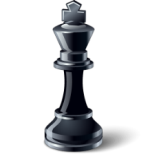 [Speaker Notes: Далее необходимо наполнять слайды изображениями, комментариями, результатами диагностических исследований]
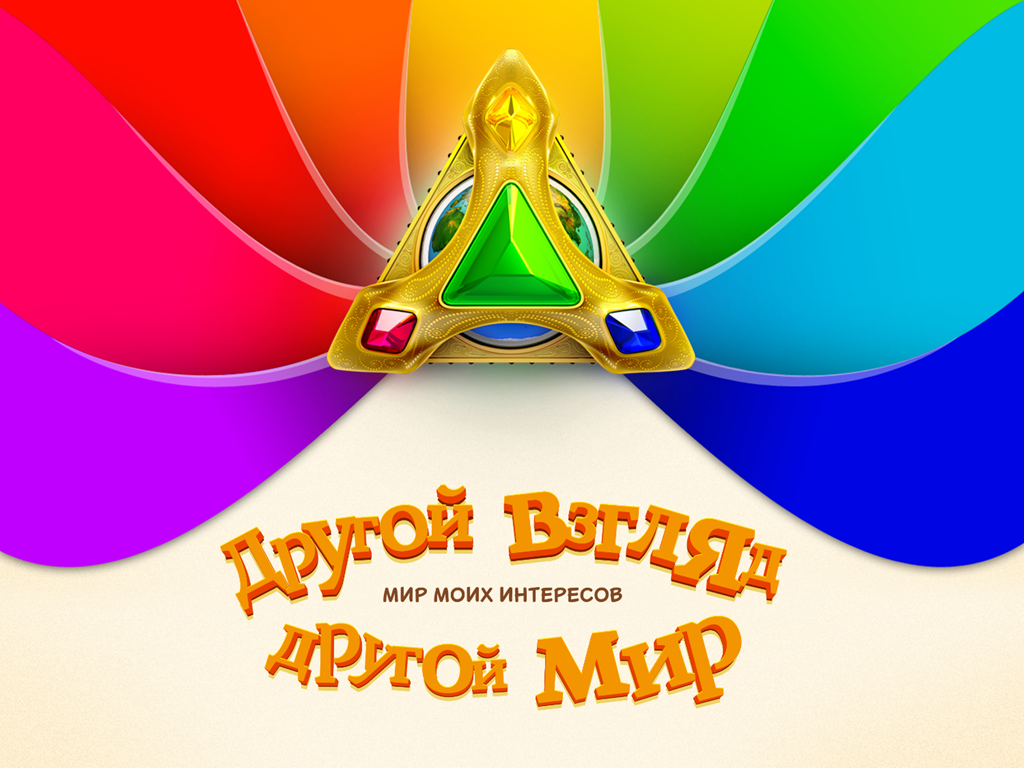 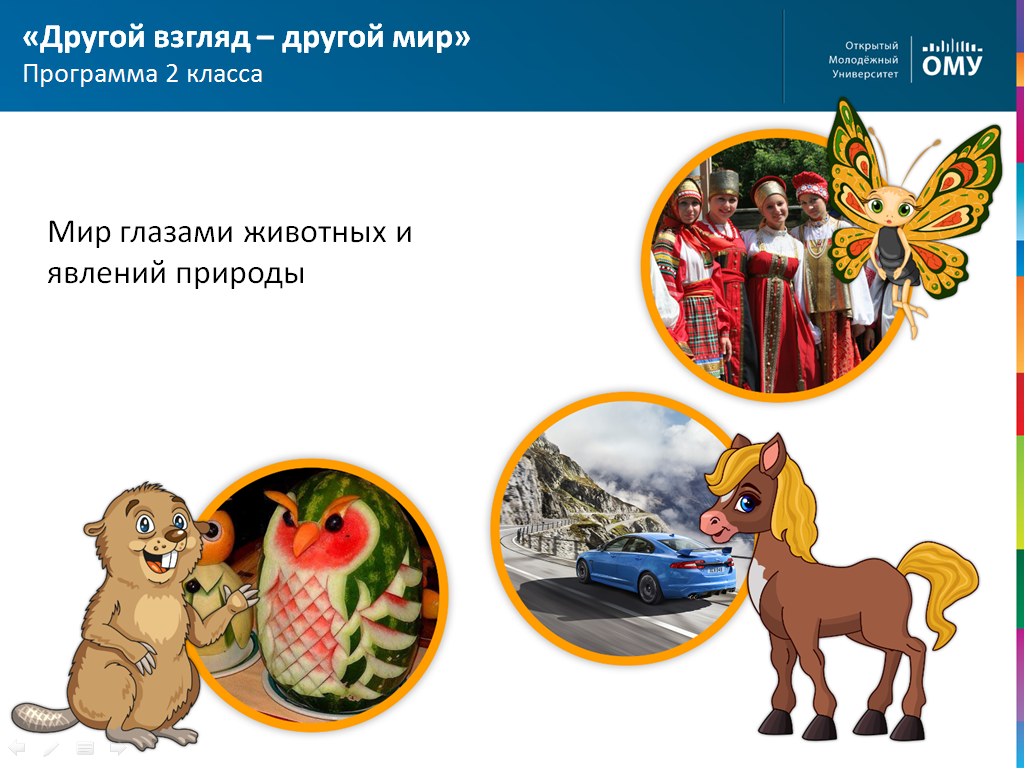 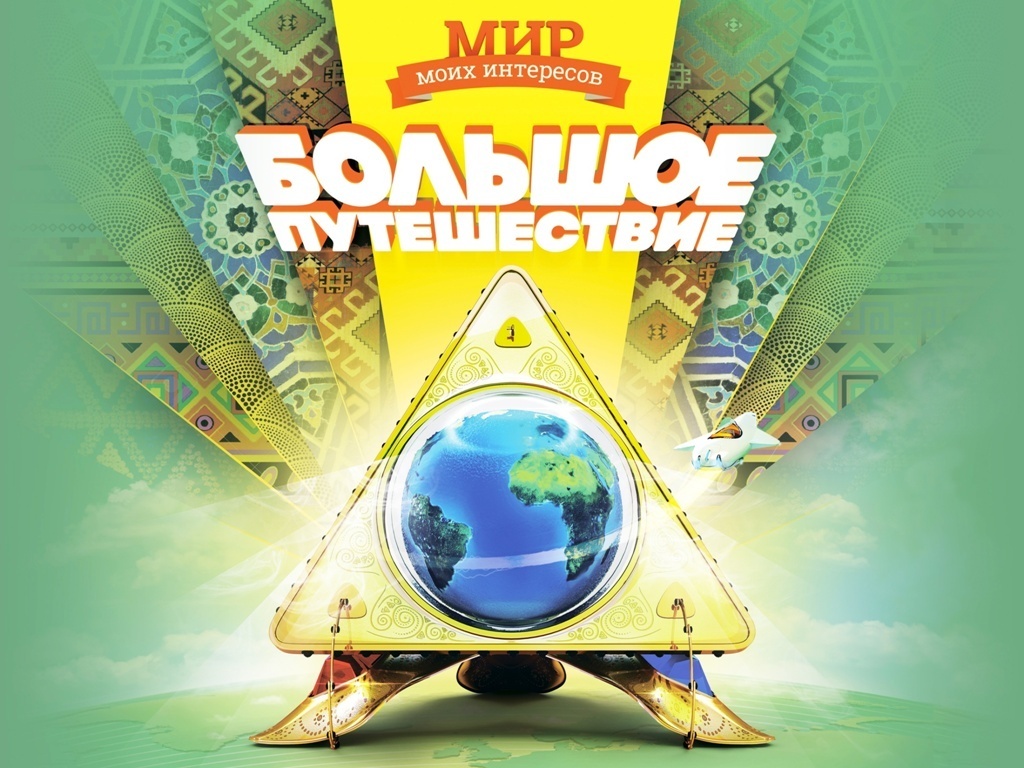 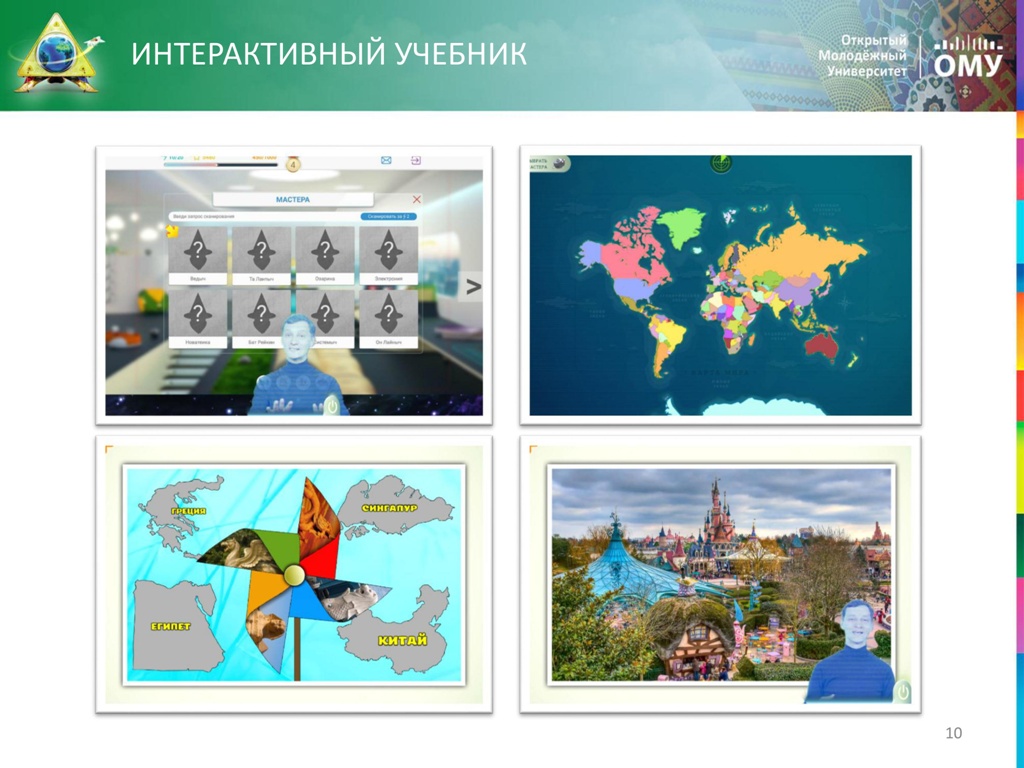 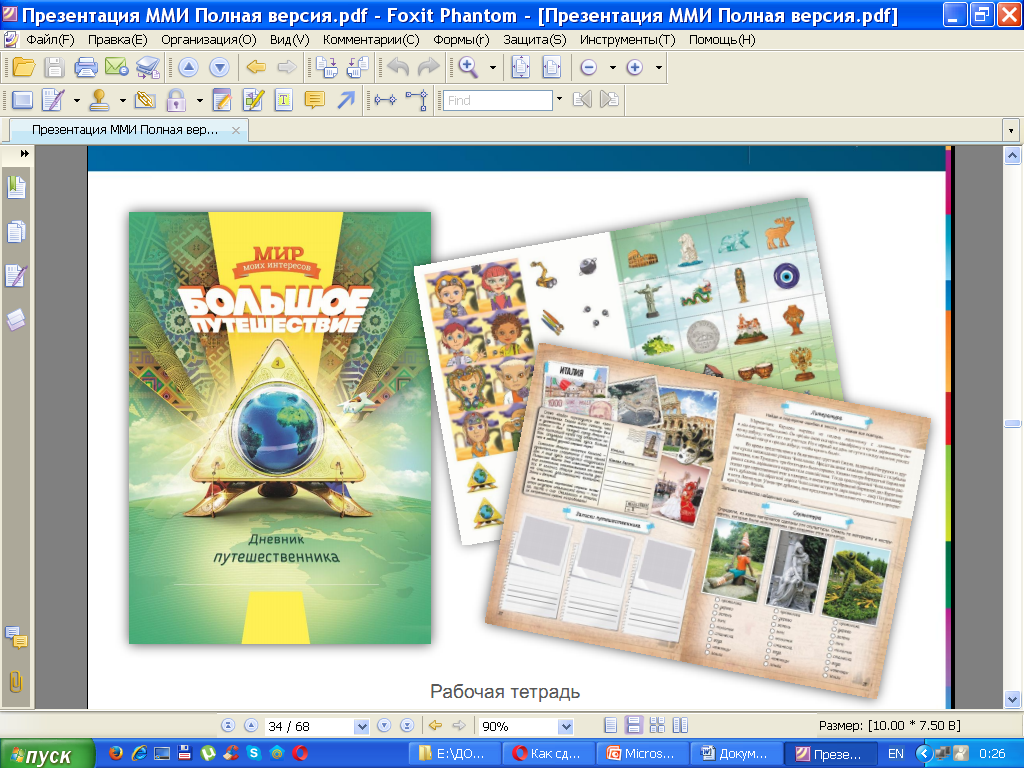 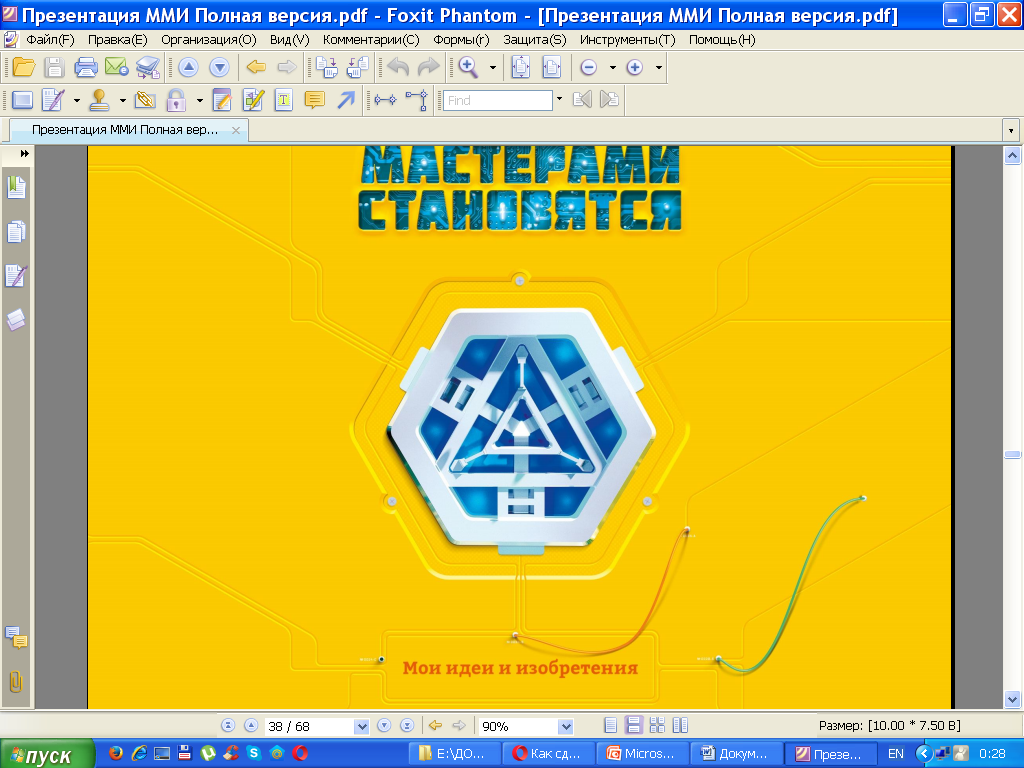 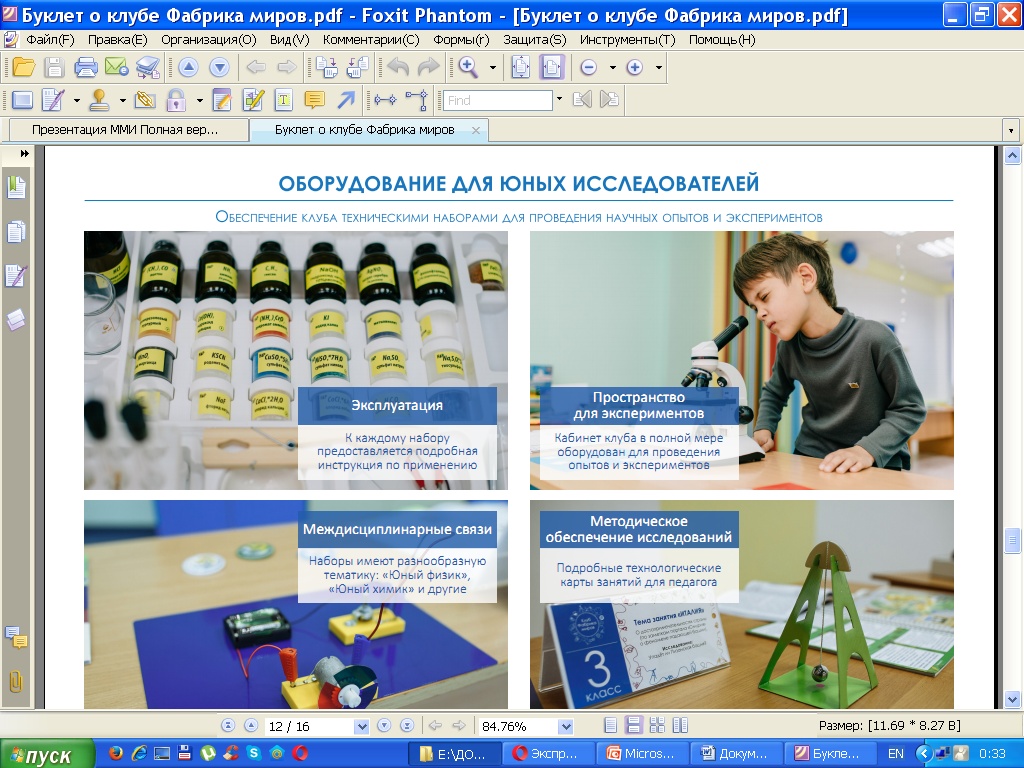 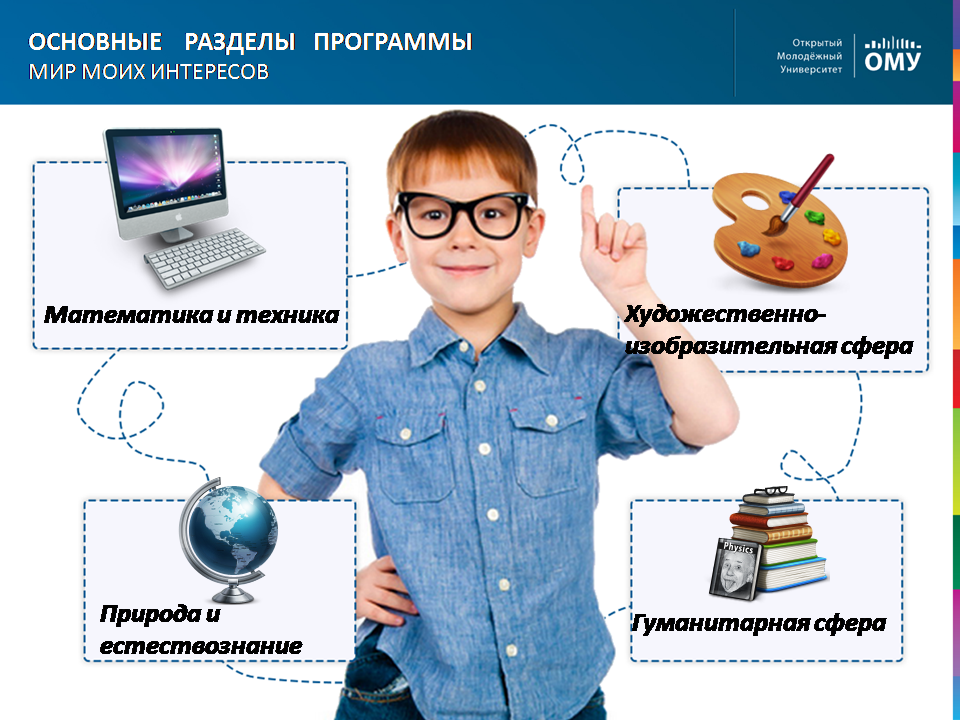 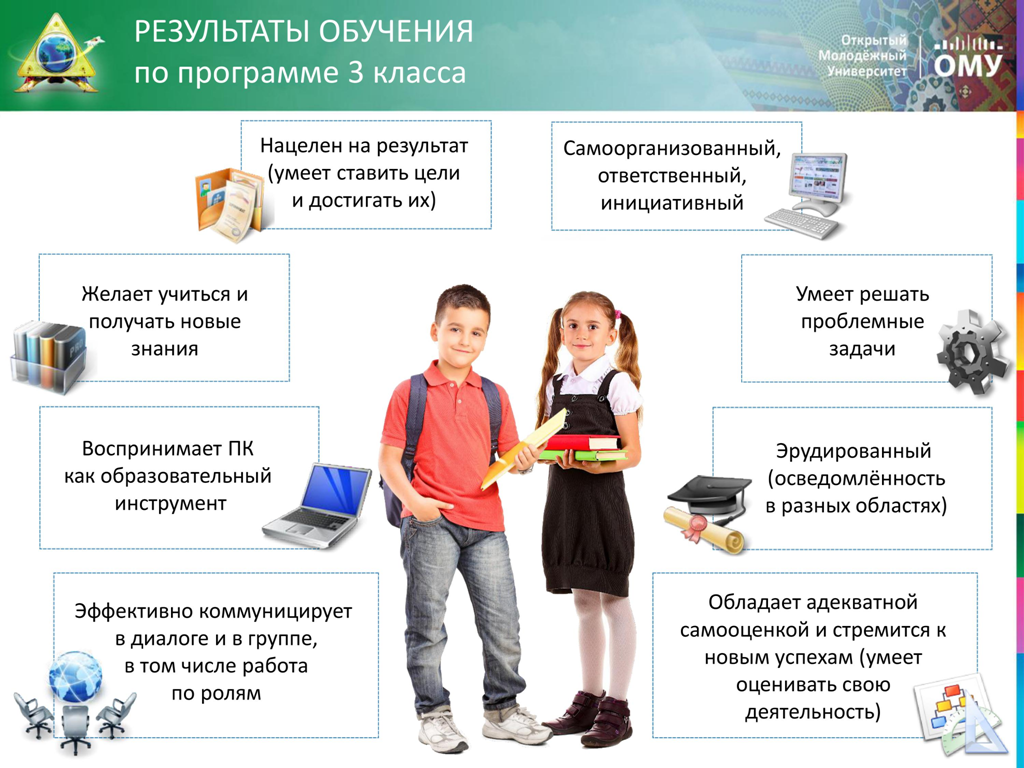 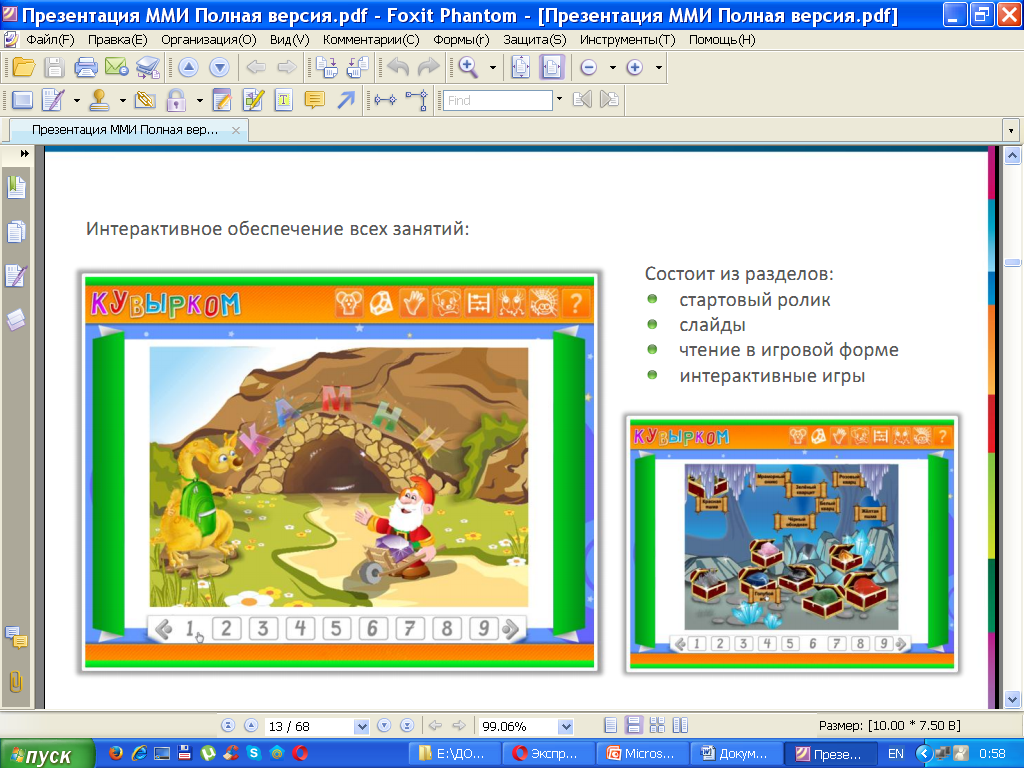 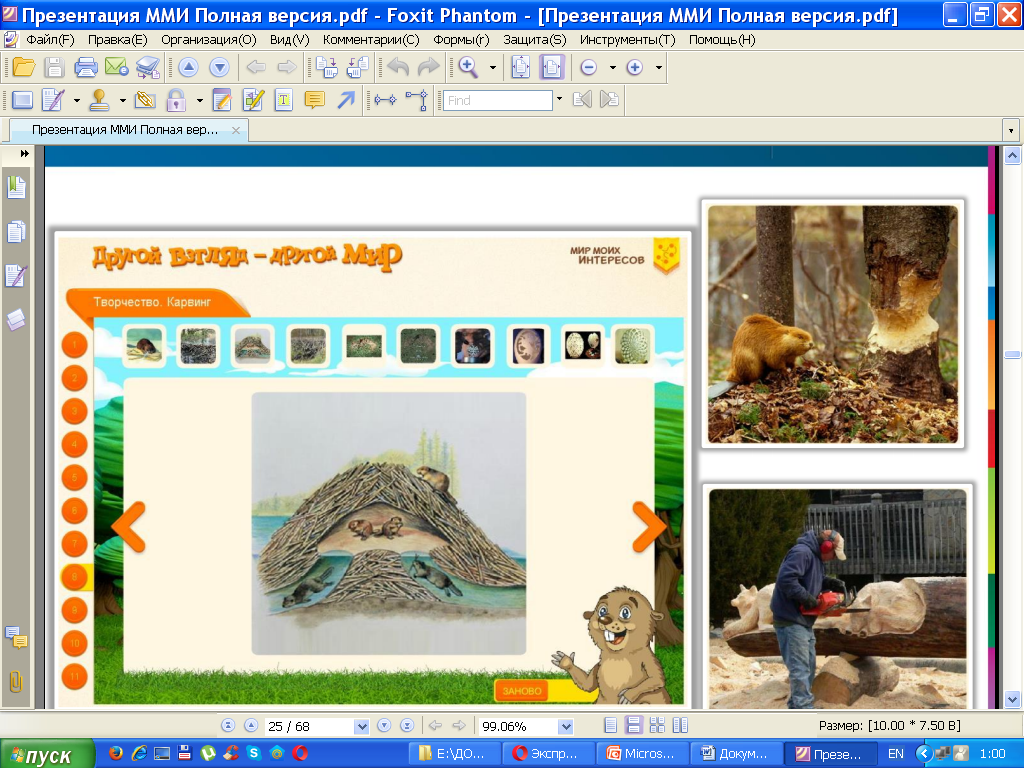 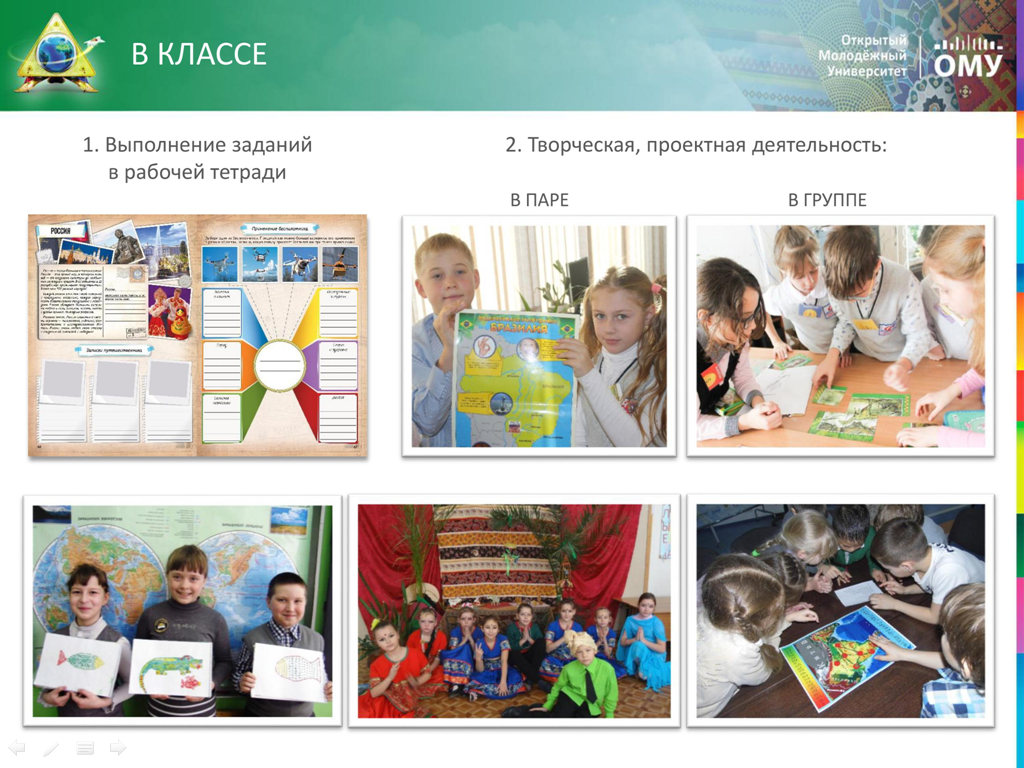 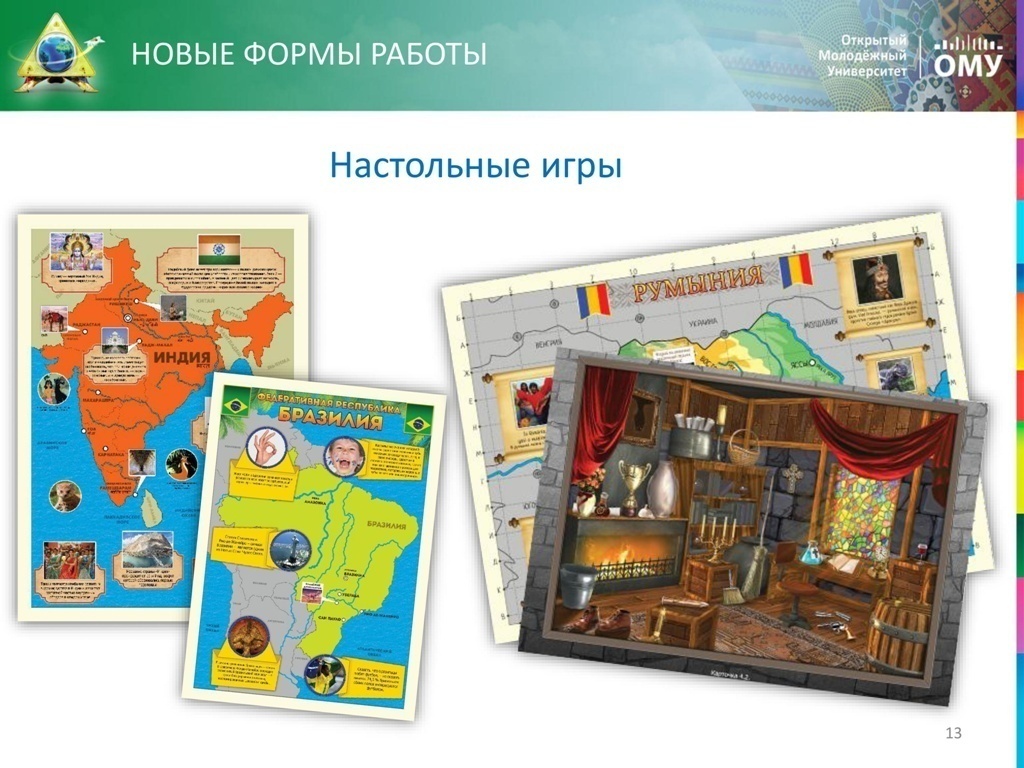 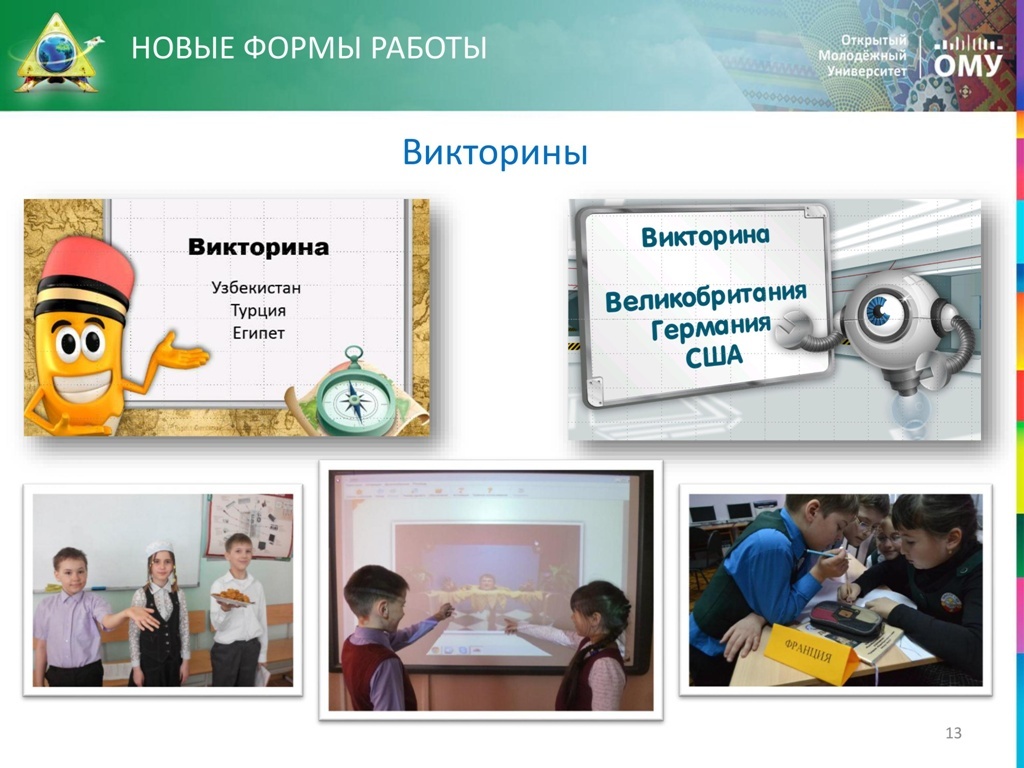 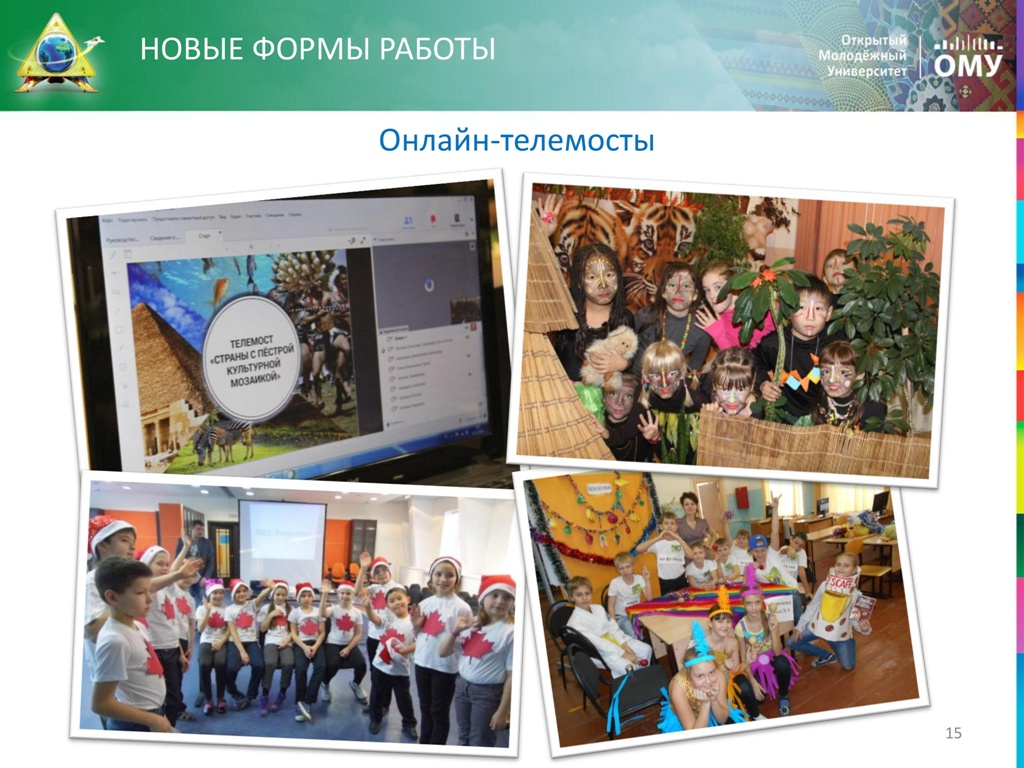 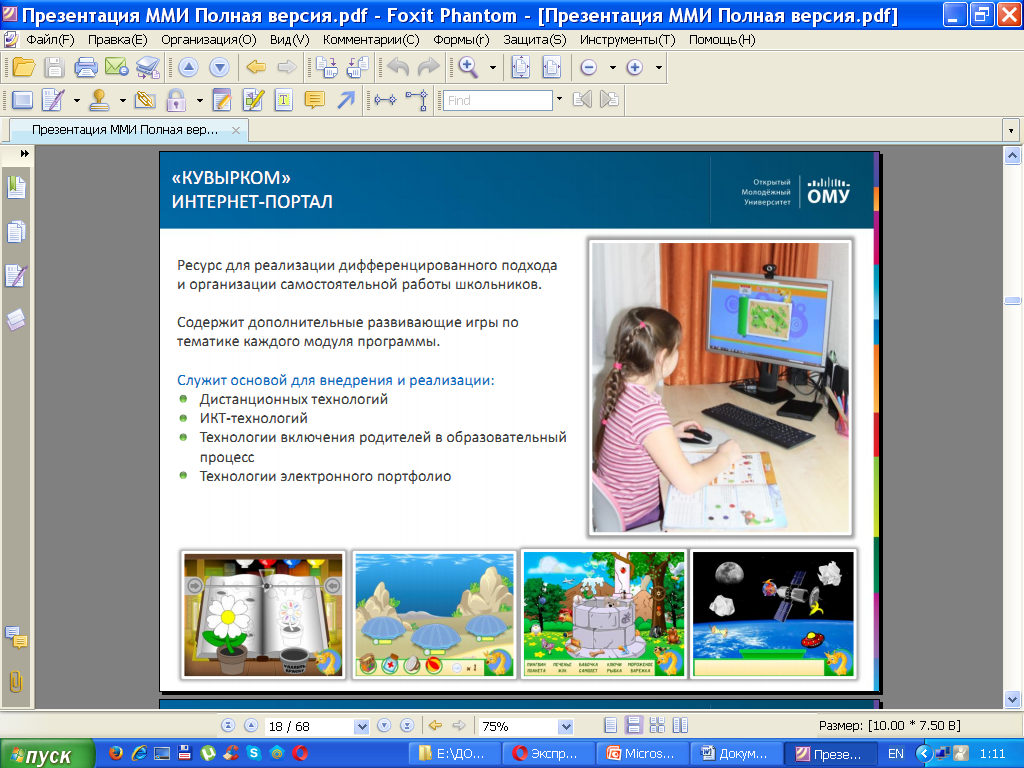 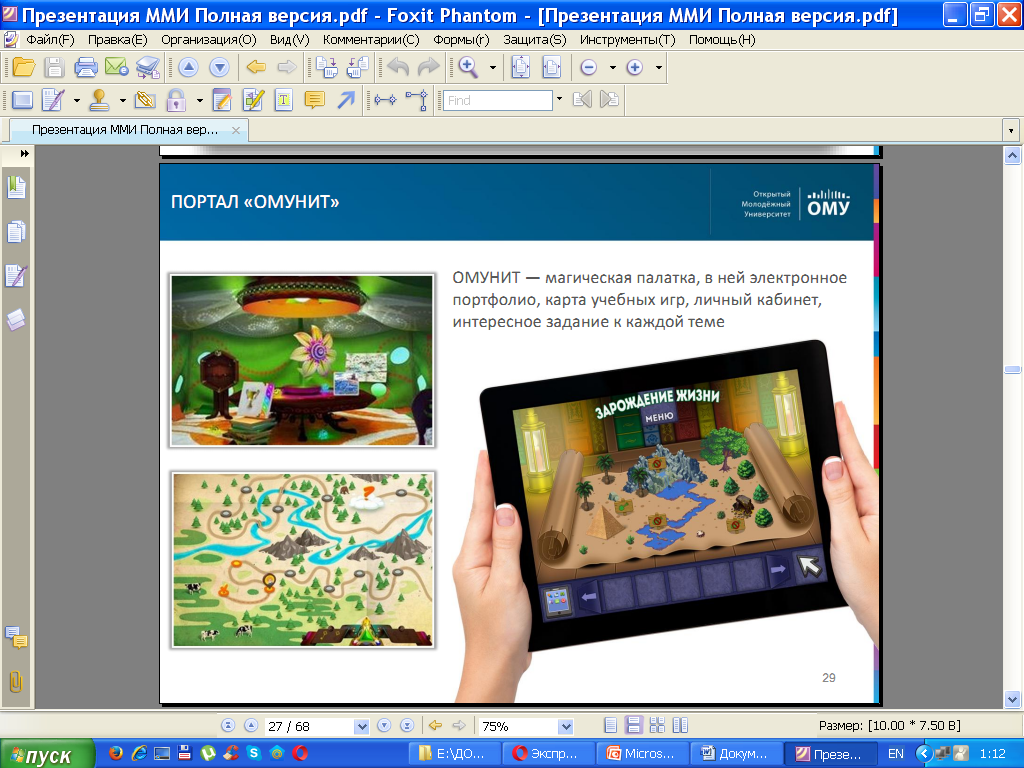 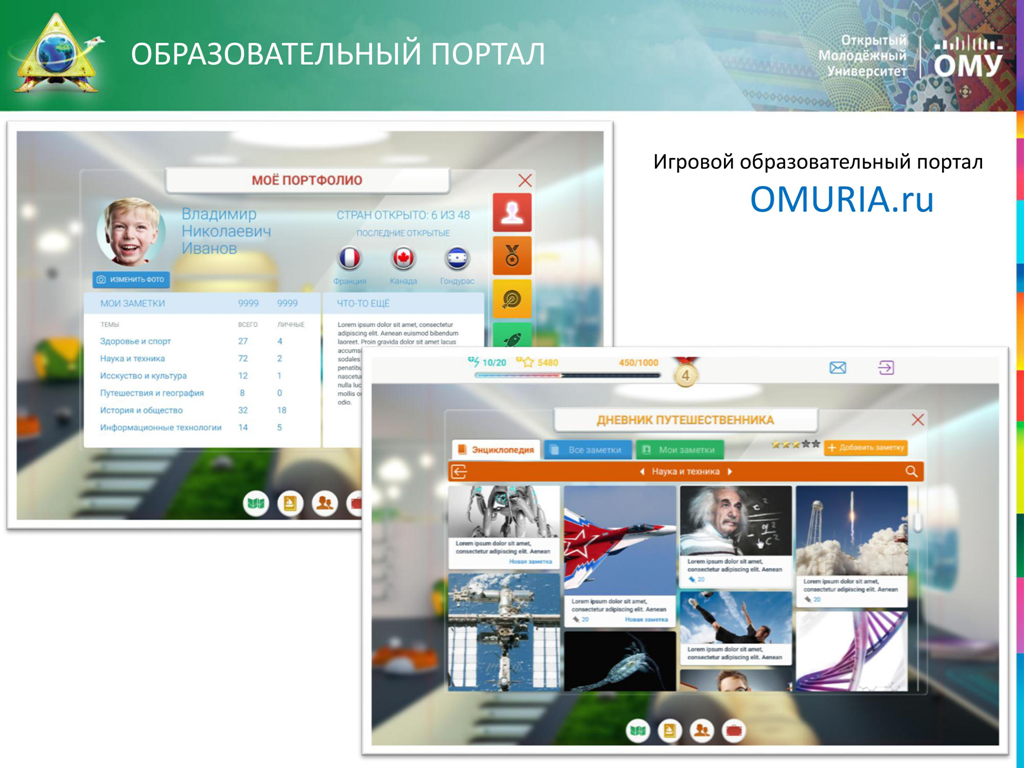 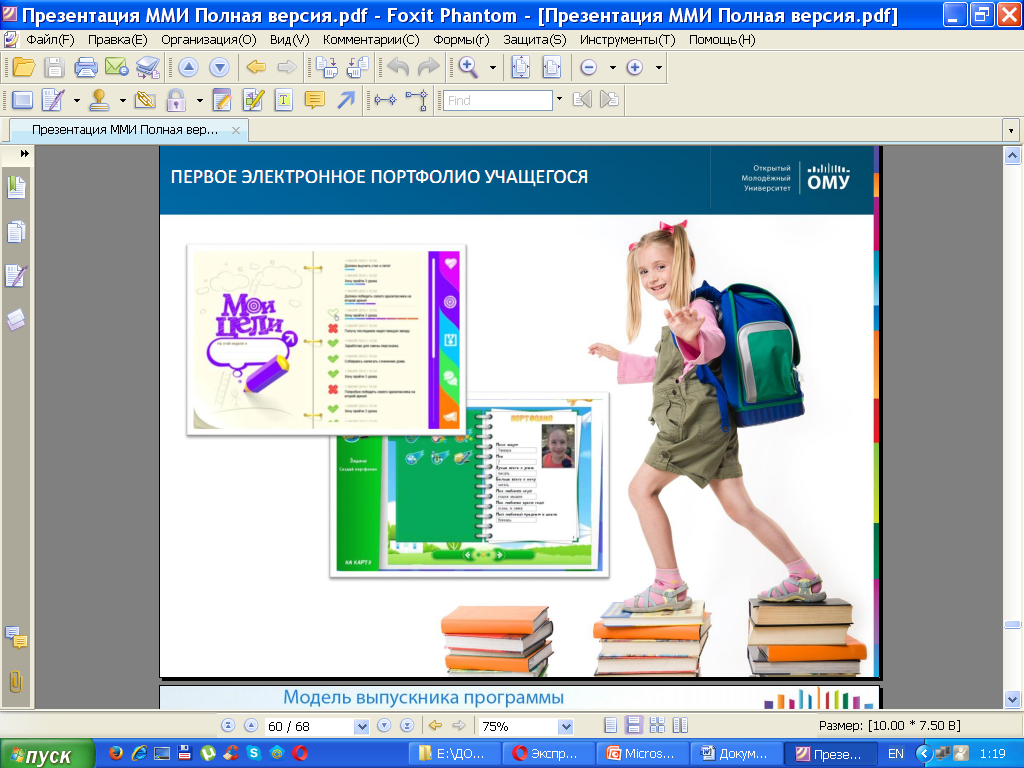 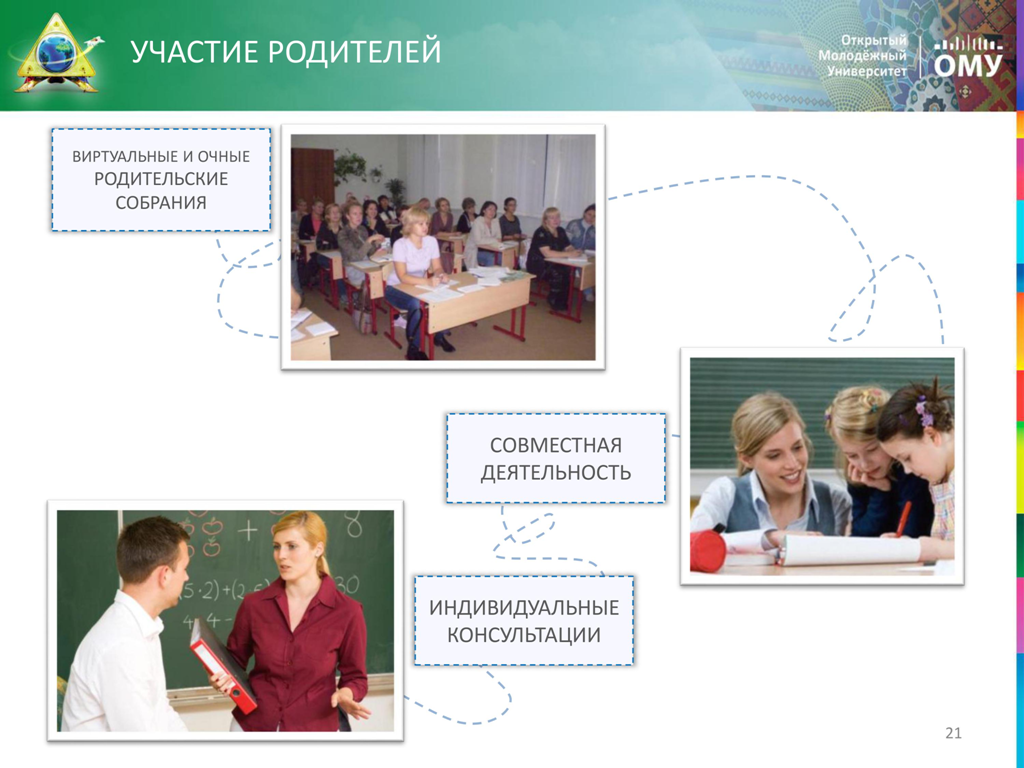 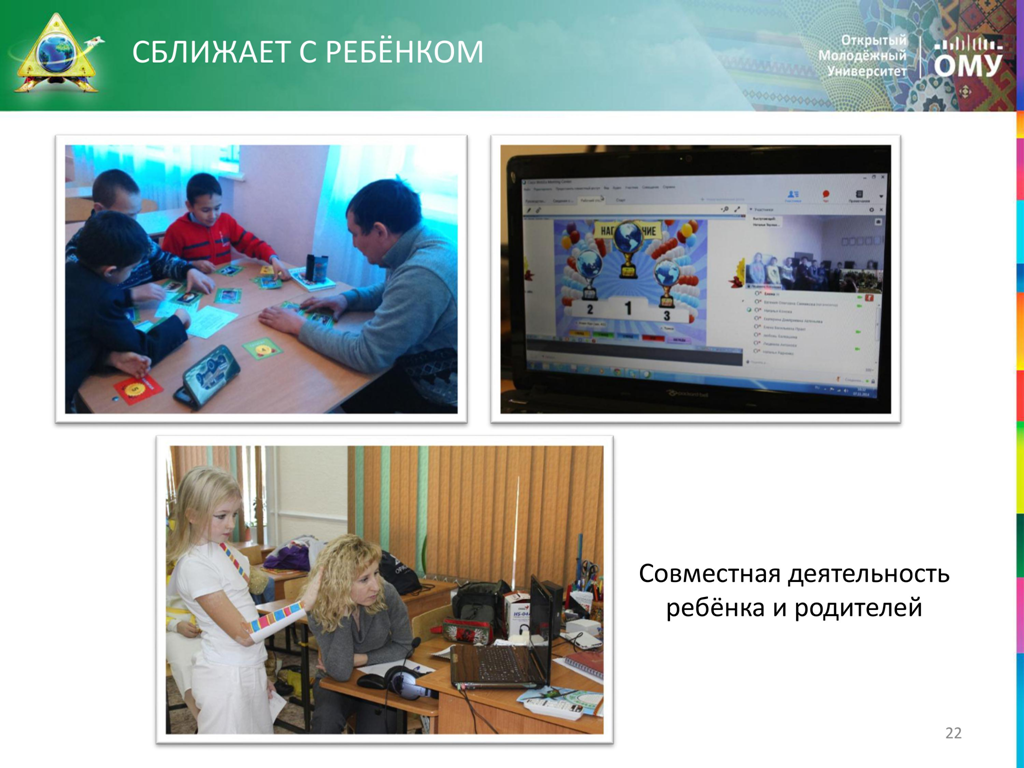 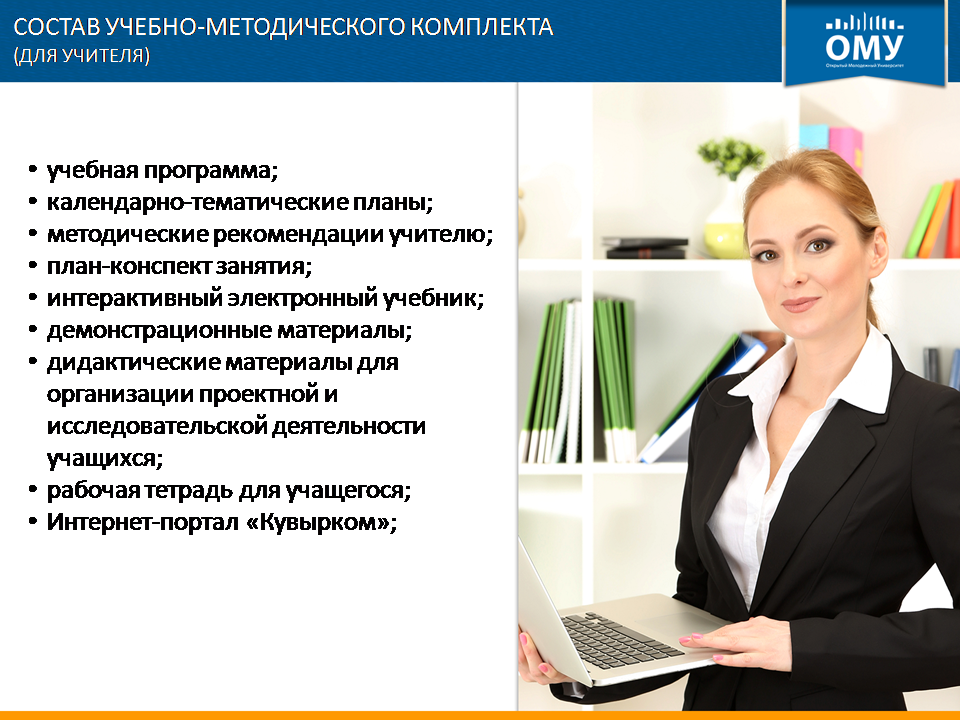 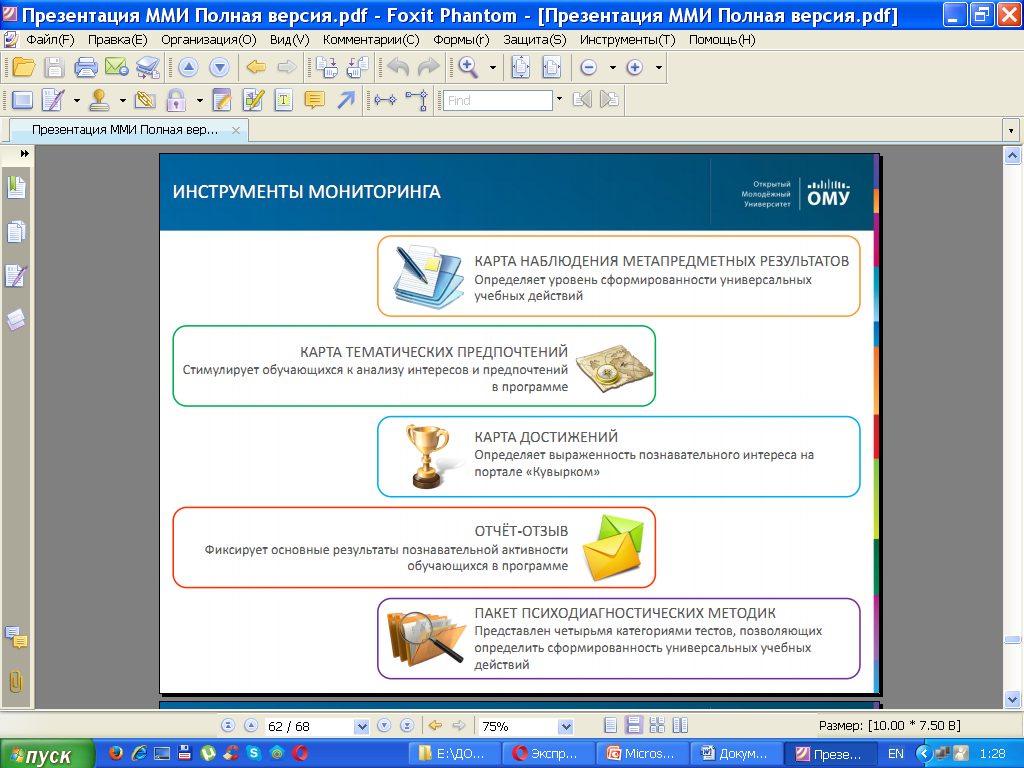 КАРТА ТЕМАТИЧЕСКИХ ПРЕДПОЧТЕНИЙ обучающихся в Программе (сферы интересов)
Цифра 3
Мыши, Камни, Органы чувств, Собака — друг человека,
 Пузыри
ХУДОЖЕСТВЕННАЯ СФЕРА
ГУМАНИТАРНАЯ СФЕРА
ПРИРОДА И ЕСТЕСТВОЗАНИЕ    МАТЕМАТИКА И ТЕХНИКА
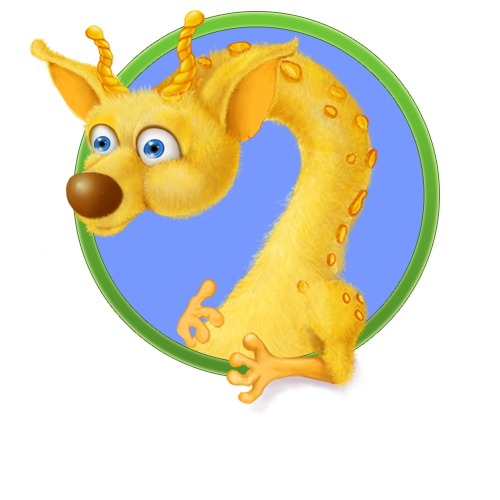 Узоры
Новогодние 
приключения,  
Леший и Ко
[Speaker Notes: Заполняется в конце первого и второго полугодия (подведение итогов Программы).]
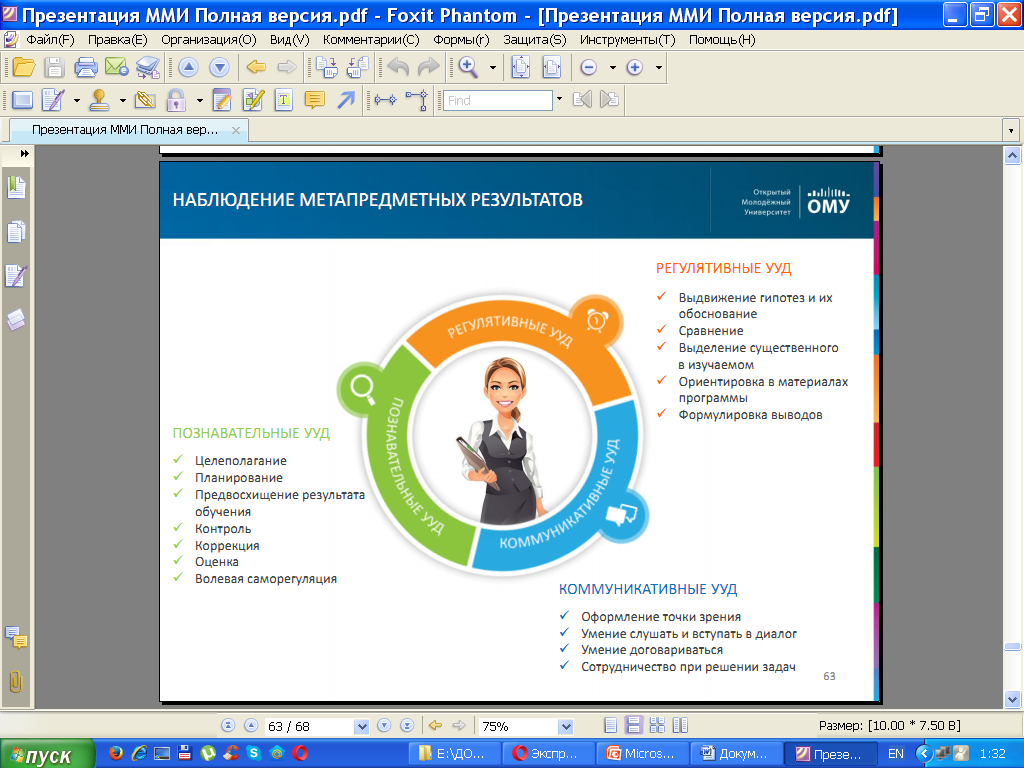 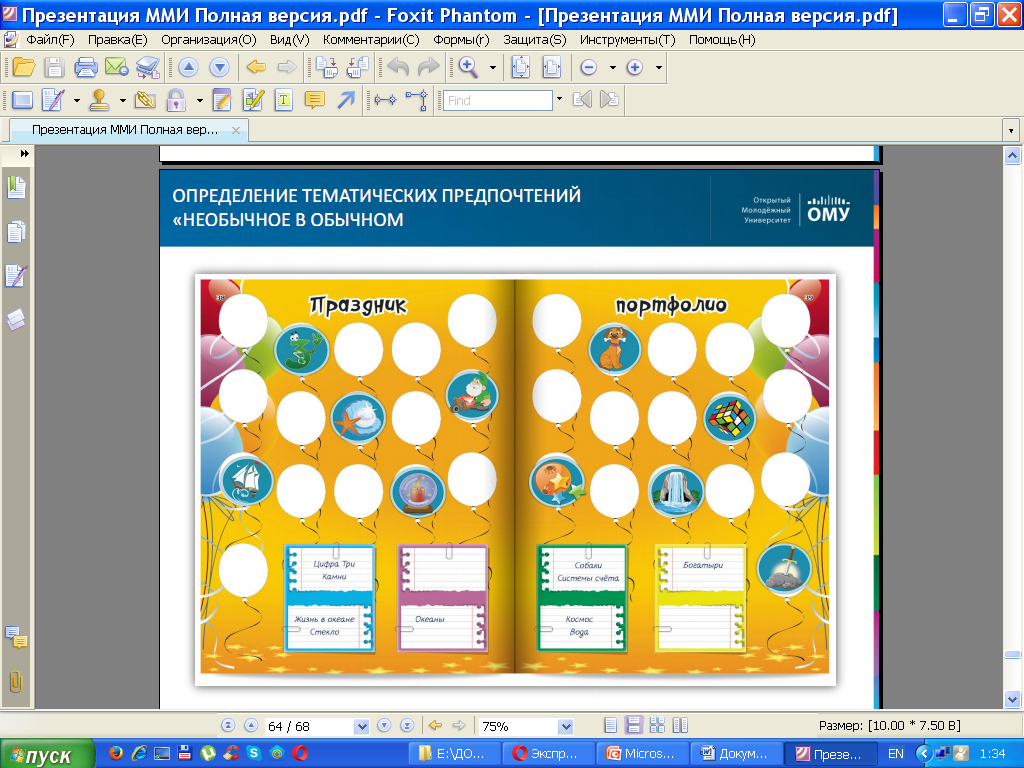 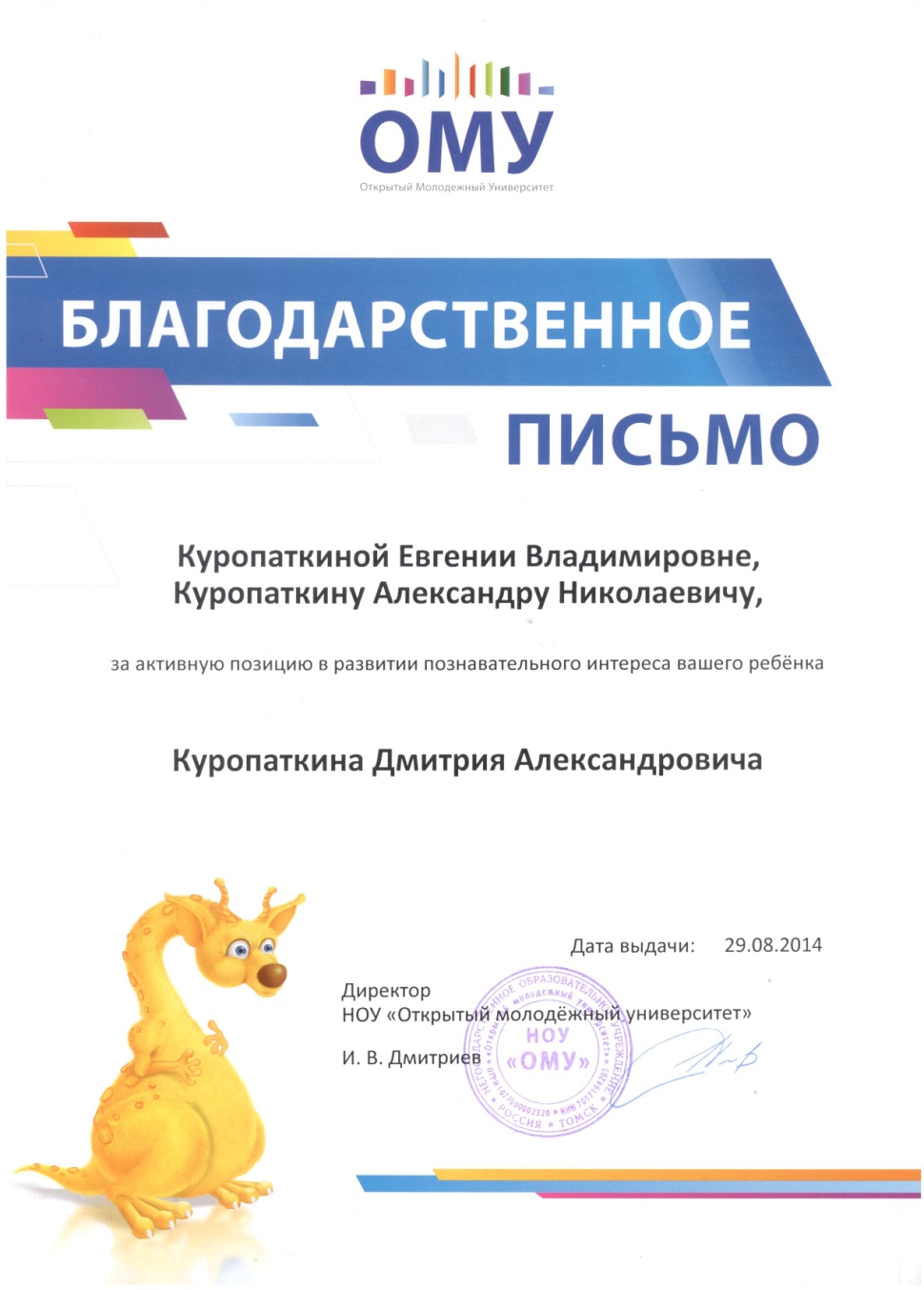 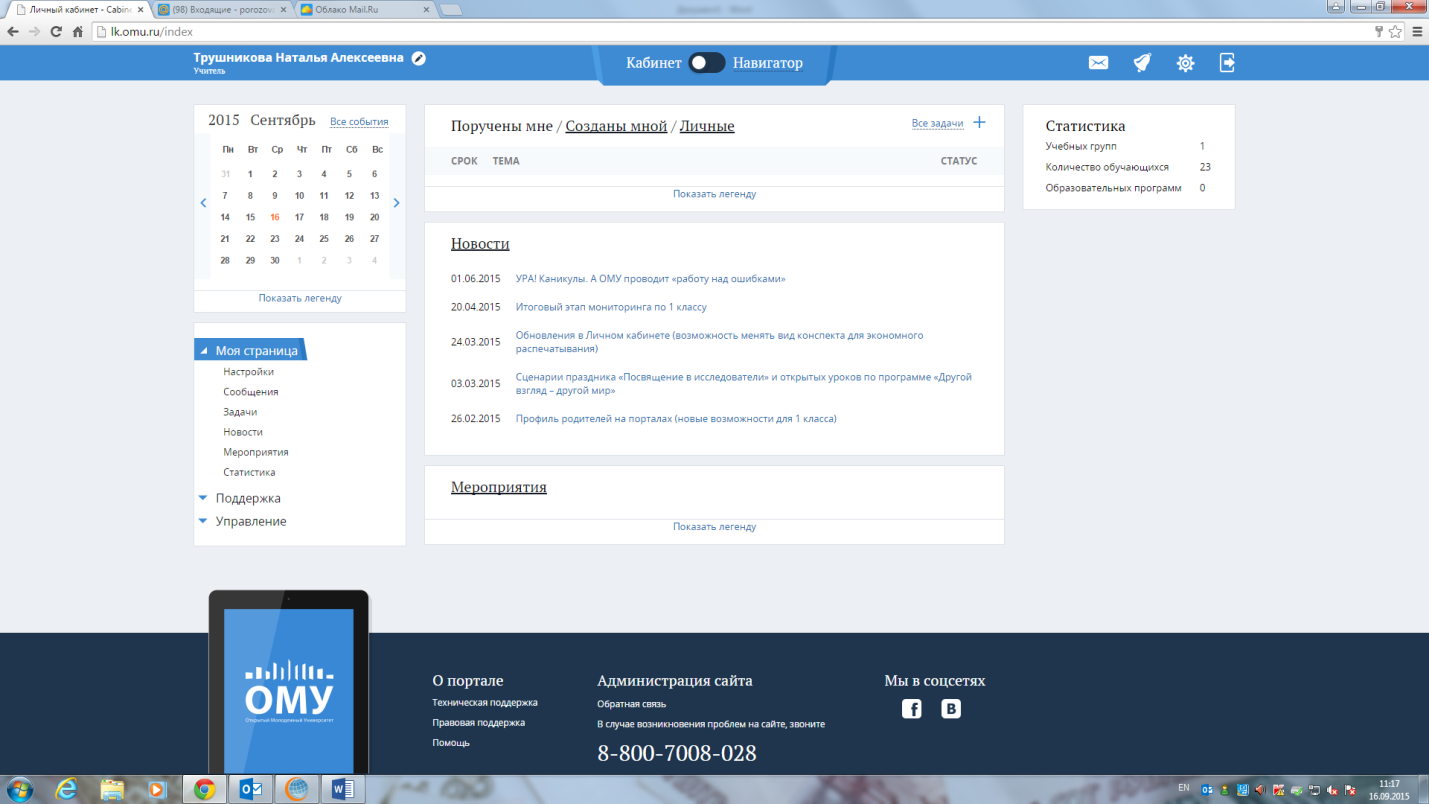